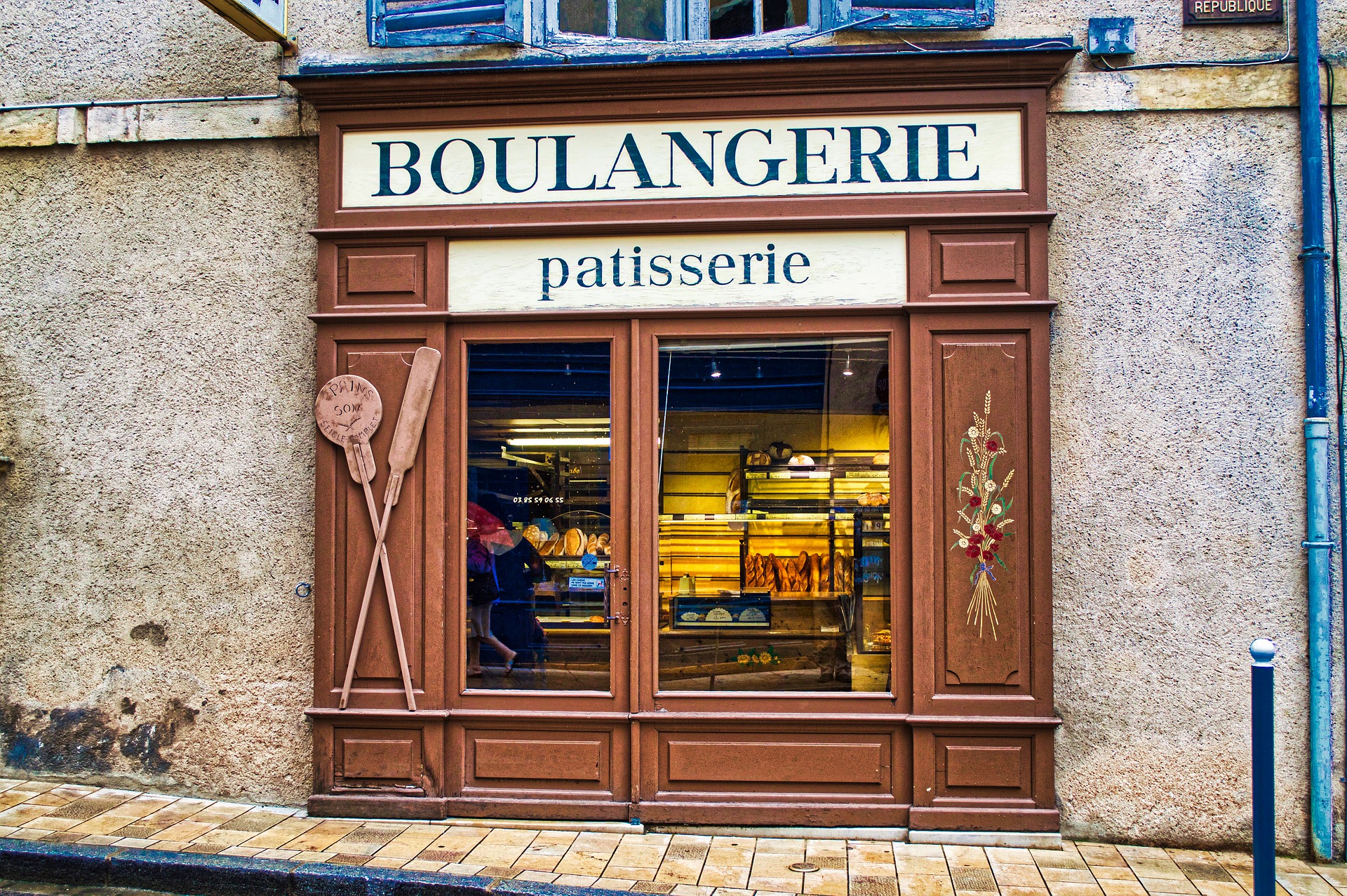 분  산  분  석
분산분석
SPSS
평균비교
1표본
2표본
대응표본
3표본이상
t-검정
F-검정
ANOVA
Post-hoc

Scheffe
Duncan
Tukey
Bonferroni
평균비교
[Speaker Notes: 안녕하세요, 이기훈입니다.
이 영상에서는 평균비교에 대하여 설명하겠습니다.
기초통계학 수업에서 이론적인 내용을 설명하였으므로 참고하시고요.
여기서는 SPSS를 이용한 실습 위주로 설명하겠습니다.
설명할 내용은 1표본의 평균 검정, 2표본의 평균비교, 3표본이상일 때 평균비교,
그리고 대응표본의 평균비교입니다.
분산분석의 개념과 사후분석에 대한 설명까지 진행할 것입니다.]
모집단 평균에 관한 검정의 종류
모집단이 하나일 때
A 집단의 만족도가 4이상이라고 할 수 있는지

모집단이 두개 일 때
남녀 간에 만족도 평균차이가 있는지
광고를 보기 전과 후에 태도(평균)가 변화가 있는지

모집단이 3개 이상일 때
상중하 그룹 간에 평균차이가 있는지
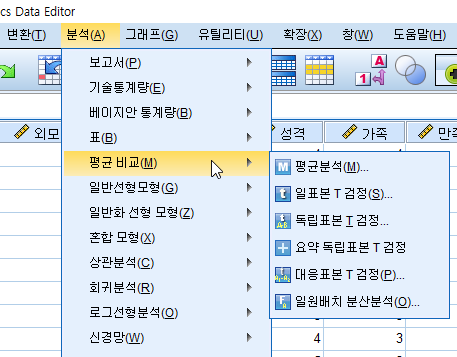 [Speaker Notes: 모집단의 평균에 관한 검정은 모집단의 수에 따라 방법이 다릅니다.
검정통계량을 만드는 방법이 조금씩 다른 것이죠.
모집단이 하나일 때 평균을 검정할 수 있습니다.
이 집단의 모평균이 얼마라 할 수 있는지를 검정하는 것입니다.  
일반적으로 평균이 0인가, 또는 기존의 값과 동일한가 등을 검정합니다.
모집단이 2개일 때는 모평균이 2개입니다. 이 두 모평균이 같다고 볼 수 있는지를
표본평균을 보고 판단하는 것입니다.
예를 들어 남녀 간에 만족도가 다른지
광고를 본 집단과 안본 집단의 브랜드에 대한 태도가 다른지 등입니다.
모집단이 3개 이상이면 t 검정이 아닌 F 검정을 사용합니다.
이러한 검정방법은 SPSS의 평균비교 분석에 찾을 수 있습니다.
일표본 t검정, 독립표본 t 검정, 대응표본 t 검정, 일원배치 분산분석 등 
4개의 방법에 대하여 설명하겠습니다.]
Review
자료분석은 ‘추정’과 ‘검정’의 순으로 행함
평균비교는 검정
추정된 표본평균을 기준으로 가설을 검정함
가설 (귀무가설 vs. 연구가설) 
H0: 차이가 없다  vs. H1: 차이가 있다
검정방법은 유의확률을 기준으로 한다
유의확률: p-value=Pr( 결과 이상 | H0이 사실)
유의확률(p-값)이 유의수준(α) 보다 작으면 귀무가설 기각(연구가설채택)
유의수준은 틀릴 확률, 작은 확률로 흔히 0.05, 0.01, 0.1
Data Analysis
추정
검정
예> 유의확률이 0.03 이면 
        기각? 채택?
유의수준 5%로 귀무가설 기각
유의수준 1%로 귀무가설 채택
1. 일표본 t 검정
검정절차
표본의 평균을 구한 뒤 가설에서 정한 평균과의 차이를 계산한다
그 차이가 어느정도 큰지 상대적 비교를 위해 표본 평균의 편차로 나눠준다
표준화해준 값이 대략 -2보다 작거나 2보다 크면 상대적으로 차이가 큰 것이다
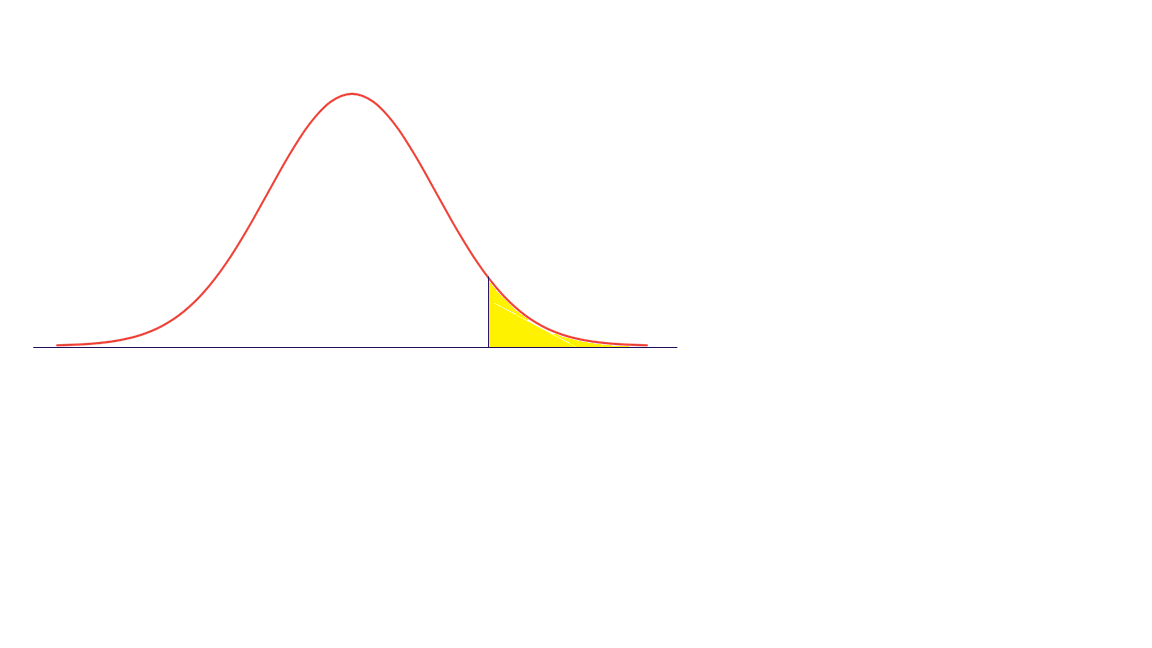 왜 t-검정인데 가끔 Z-검정이라고 하는 사람들이 있는가?
표본수가 많으면 이 둘의 값은 비슷해진다
계산 편의상 정규분포로 바꿨으나  지금은 불필요
-2
0
2
예 제
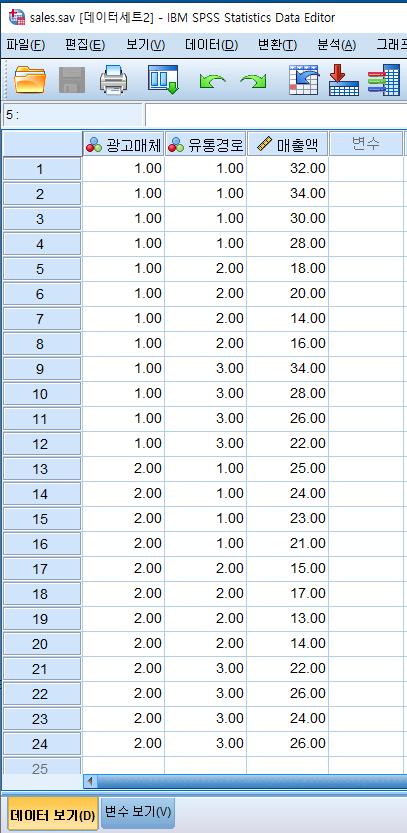 SPSS에 의한 검정
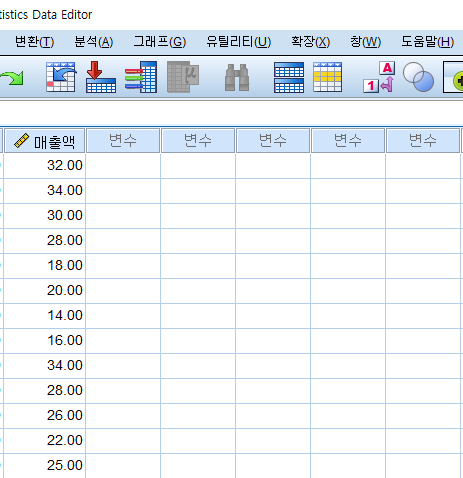 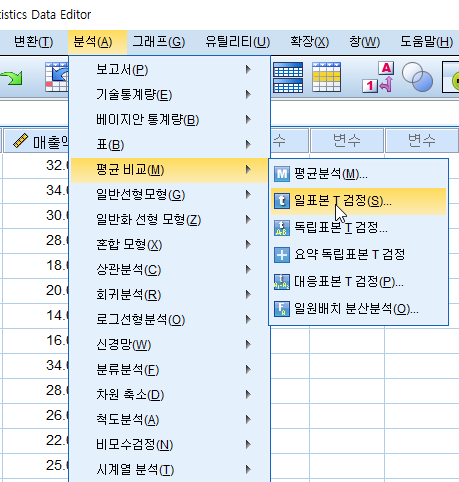 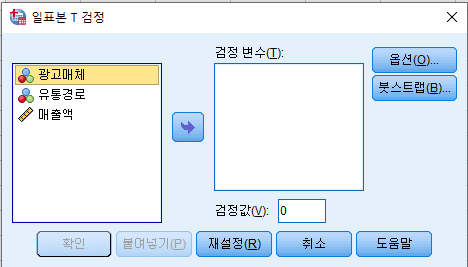 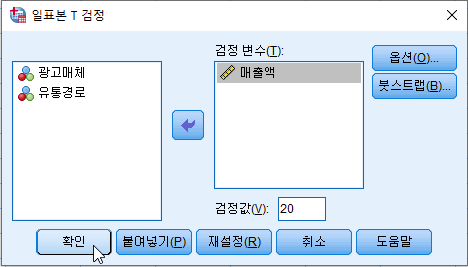 SPSS 출력결과
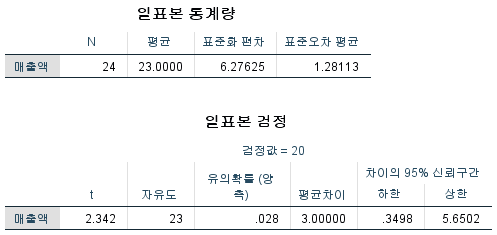 0.014
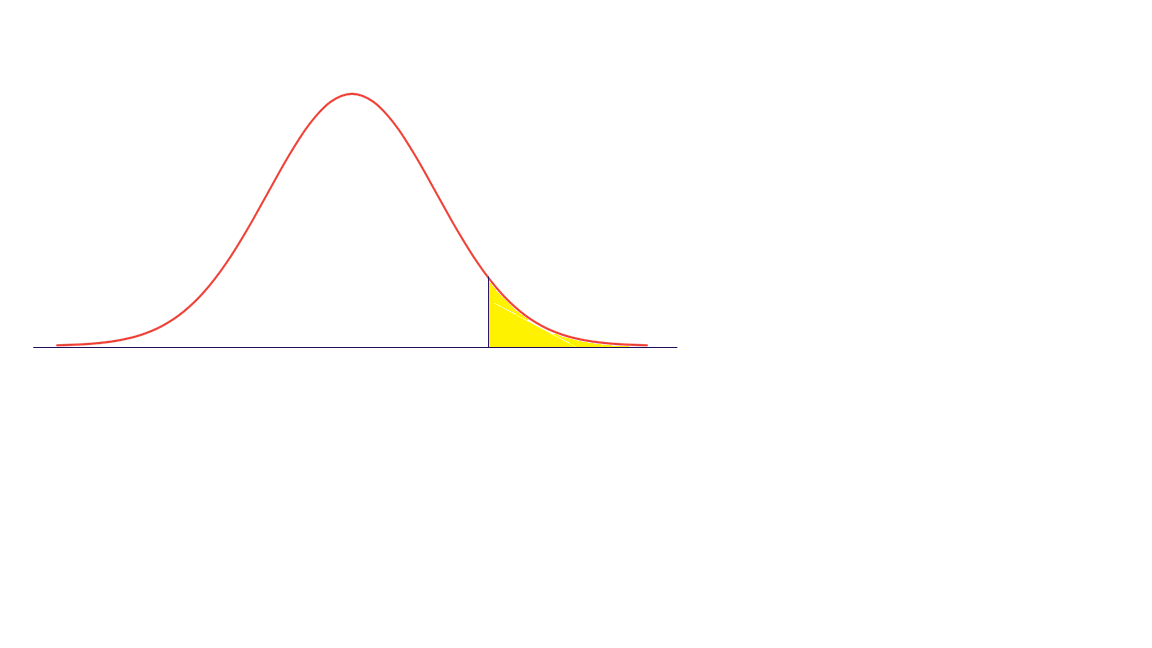 결론: 기존의 매출액 20과는 차이가 있다 (p=0.028<0.05)
-2
0
2
2. 2표본(독립표본) t 검정
두 집단의 평균의 차이를 비교한다
두 집단은 독립적이어야 한다
예> 남자집단 대 여자집단
예> 광고를 보기 전과 후에 광고효과 측정
두 집단으로 나누어 한 집단에는 광고를 보여주지 않고 나머지 집단은 광고를 보여준 경우(독립표본)
광고를 보여주기 전에 측정하고 다시 광고를 보여준 다음에 측정(쌍체비교)
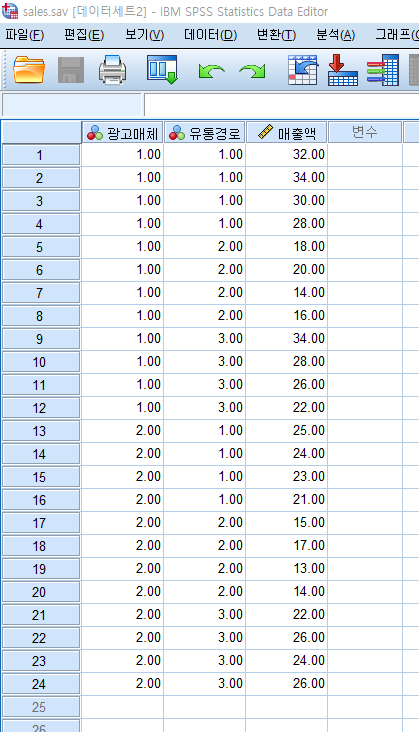 예 제 (계속)
J기업의 광고매체와 유통경로에 따른 매출액 자료

연구주제
광고매체에 따라 매출액이 다르다고 할 수 있나?

연구가설 : 광고매체에 따라 매출액 평균이 차이가 있다.
SPSS에 의한 검정
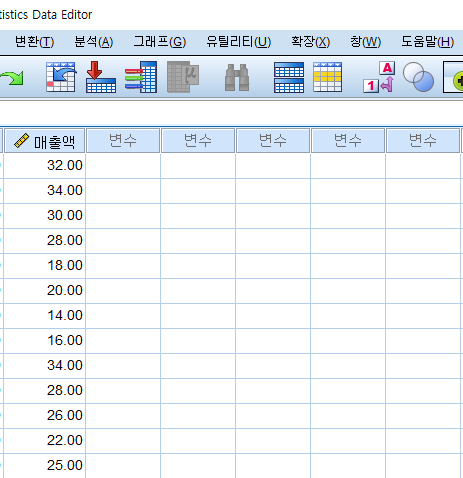 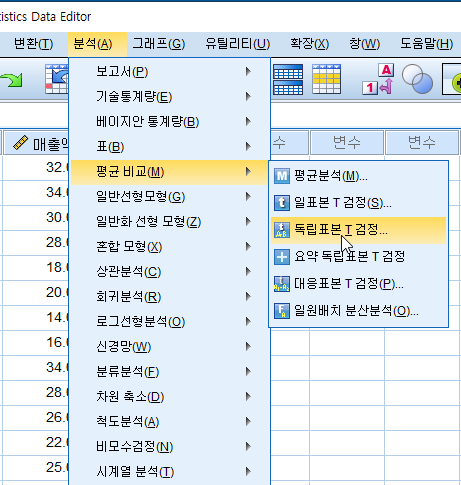 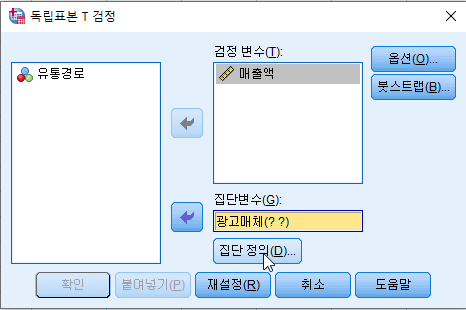 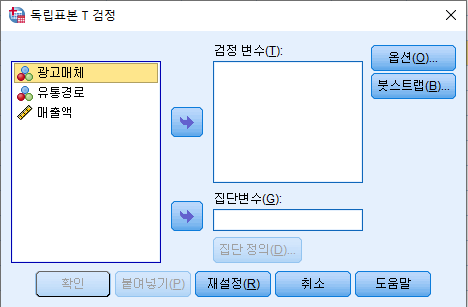 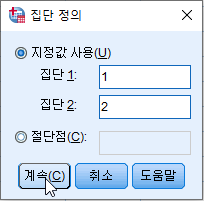 SPSS 출력결과
등분산가정
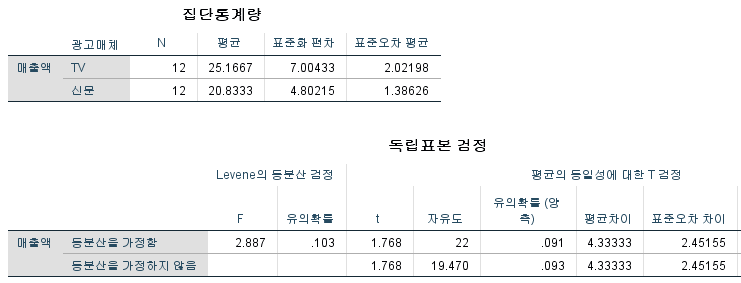 등분산가정없음
(일반적인 경우)
결론: 광고매체에 따른 매출액 차이는 없다 (p=0.091)
※ 평균의 동일성 검정에서는 ‘등분산이 가정되지 않음’ 결과를 사용하는 것이 합리적이다
    (Quinn & Keough, 2002, p. 42)
3. 일원배치 분산분석(여러 평균의 비교)
3개 표본 이상의 평균을 비교
평균이 모두 같다고 할 수 있는지 판단
평균이 모두 같지는 않다면 다른 쌍이 있다는 의미
어떤 쌍이 다른지를 사후분석할 필요
그룹을 나누는 기준이 하나라는 의미로 일원(一元)
예> 유통망 기준에 의한 매출액 평균 비교
기준이 2개이면 이원배치 
분산을 분해한다는 의미로 분산분석
검정통계량이 F 분포를 따르므로 F 검정
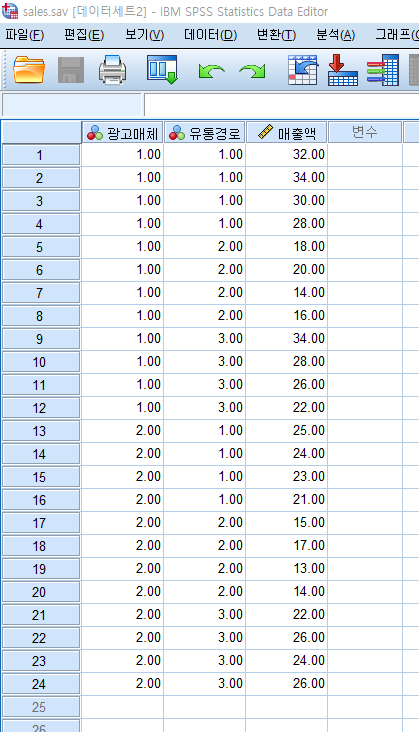 예 제 (계속)
J기업의 광고매체와 유통경로에 따른 매출액 자료

연구주제
유통경로(3가지)에 따라 매출액이 다르다고 할 수 있나?

연구가설 : 유통경로에 따라 매출액 평균이 모두 같지는 않다.
SPSS에 의한 검정
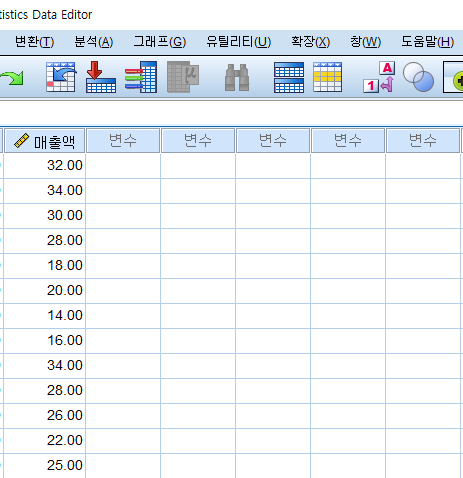 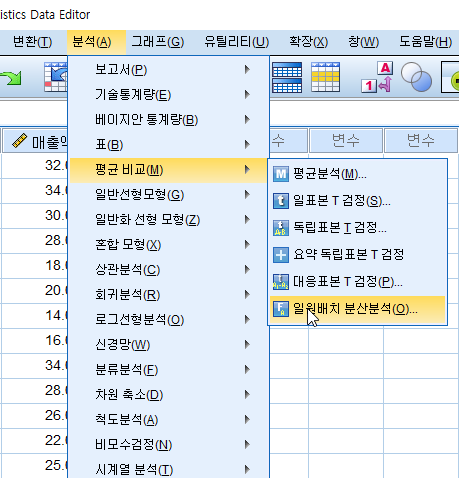 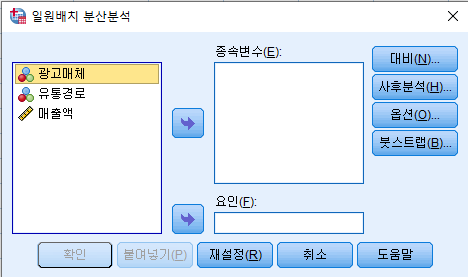 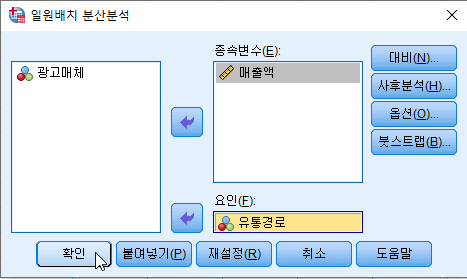 SPSS 출력결과
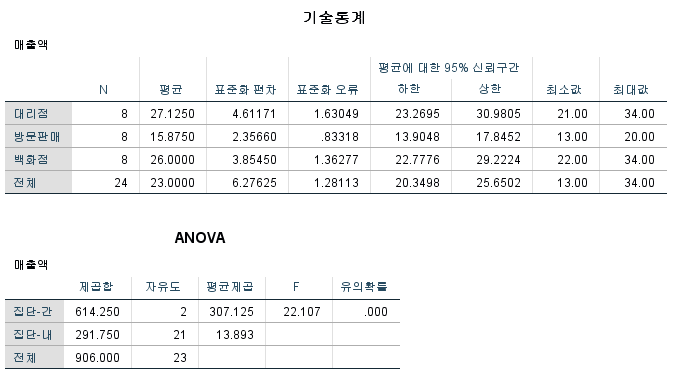 결론: 유통경로에 따라 매출액 차이가 있다 (p=0.000)
사후분석post-hocanalysis
“세 집단의 평균이 같다”가 기각되면
세 집단의 평균이 모두 다르다?
평균이 모두 같지는 않다
평균이 서로 다른 쌍이 있다는 의미

사후분석이 필요
예> A, B, C 세 그룹의 동일성 검정이 기각되면
A≠B, A≠C, B≠C 를 체크(multiple comparison)

결과 표시
   A           B           C 

A≠C
SPSS에 의한 사후분석
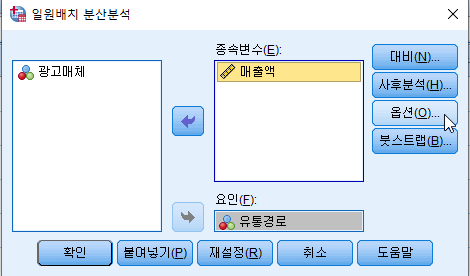 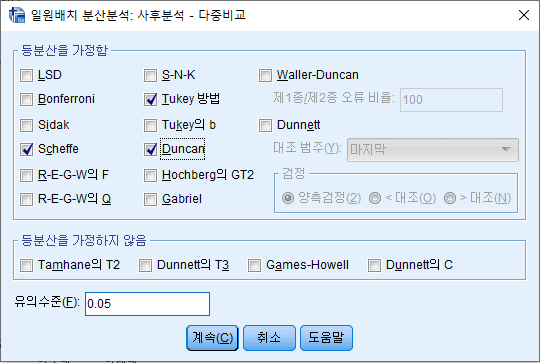 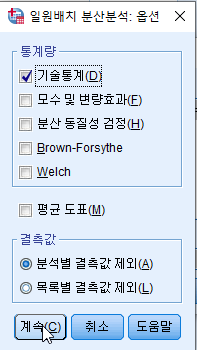 [Speaker Notes: 투키의 검정법은 전체 유의수준(family-wise error rate) 알파를 맞추어 준다는 장점이 있다.
Scheffe 방법은 모든 비교에 대하여 유의수준을 맞추어준다는 장점을 갖고 있어 
가장 보수적이지만 타당(valid)하기 때문에 이용 빈도가 높다. 
‘투키’와 ‘쉐페’(Scheffe)는 자주 그 특성이 비교되는데 단지 짝지은 평균들의 비교만을 시행할 거라면 
투키의 방법이 좁은 신뢰구간을 제공하기 때문에 선호되고있다.
던컨(Duncan)의 방법은 유의수준을 과대 계상해준다. 
단지 검정력이 높다는 장점이 있어 다른 다중비교보다 평균차이를 좀 더 많이 검출하는 경향이 있어 
선호하는 연구자도 있지만 일반적으로 사용을 추천하지 않는다.]
SPSS에 의한 사후분석결과
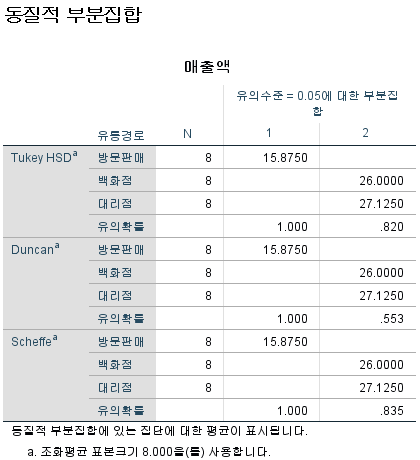 방문판매
백화점
대리점
방문판매 ≠ 백화점
방문판매 ≠ 대리점
분산분석의 의미
표본의 분산
일원배치 분산분석
분산분석표의 작성
F 검정

분산을 분석한다?
분산의 의미: information
분산이 발생하는 원인을 찾는다
분산의 분석(분해)
각 데이터와 전체평균과의 차이는 왜 발생하는가?
예로 첫번째 자료 50은   전체평균 70과 왜 차이가 나는가?
그룹평균이 전체 평균과  달라서 생긴 변동과
각 데이터가 그룹평균과  달라서 생긴 변동으로 구성
50-70 = 50-65  +  65-70
전체변동 = 자체변동 + 그룹변동
처리변동
오차변동
분산분석의 아이디어
집단 간 변동이 집단 내 변동에 비해 얼마나 큰지를 판단함
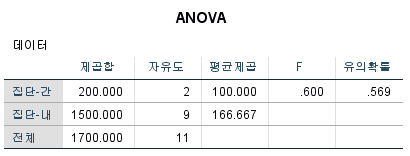 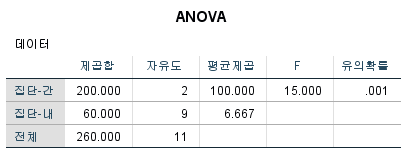 분산분석표(ANOVA table)
Analysis of Variance = ANOVA
처리변동/오차변동
유의확률(p-값)이 0.05보다 작으면 그룹간 평균 차이 있다
4. 대응표본 t 검정 (paired t-test)
대응표본이란?
쌍(pair)으로 얻은 데이터
다이어트 전과 후
광고를 보기 전과 후의 호감도
두 평균의 비교이지만 서로 독립은 아니므로 대응표본 t검정을 한다
검정방법은 두 값의 차이를 계산하여 일표본 t 검정 하는 방법
각 케이스에서 동시에 얻은 두 변수의 평균비교라 생각
독립표본
서로다른 대상에서 
얻은 값들의 비교
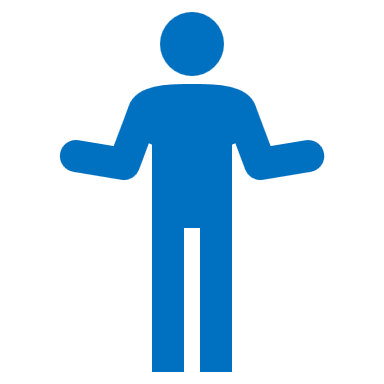 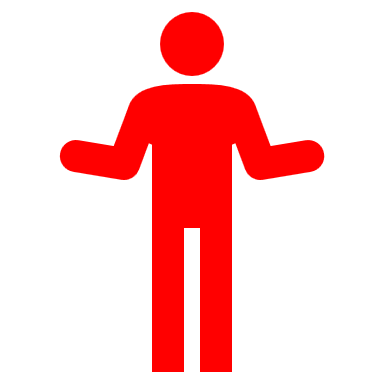 대응표본
같은 대상에서 얻은
다른 값들의 비교
1.독립표본과 2.대응표본의 자료수집 설문 예
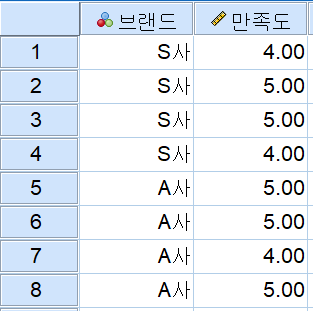 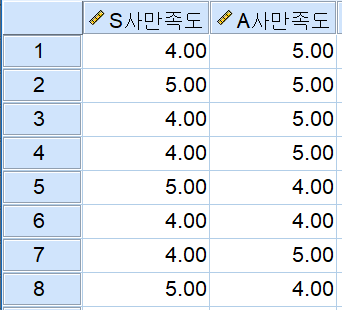 SPSS에 의한 검정
TV를 보는시간과 신문을 보는 시간이 차이가 있는지를 검정하시오. (유의수준=5%)
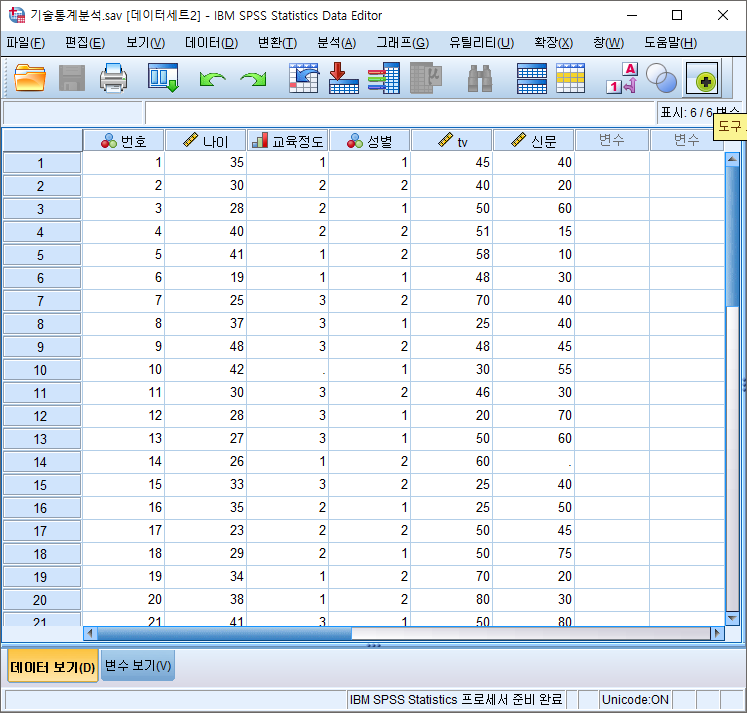 SPSS에 의한 대응표본 t 검정
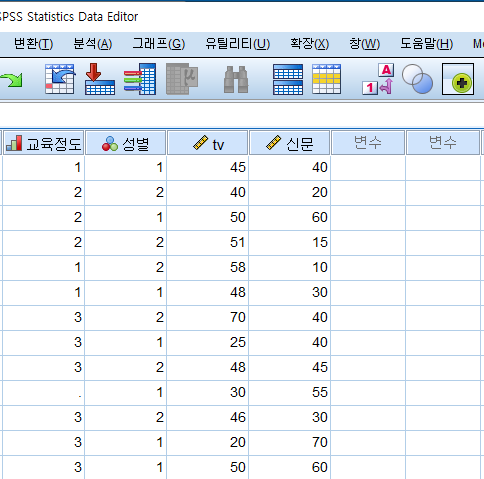 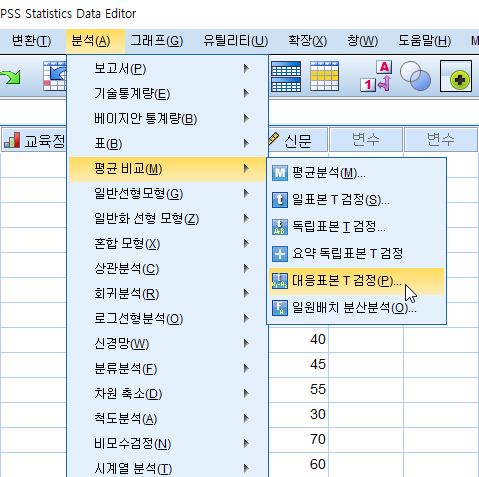 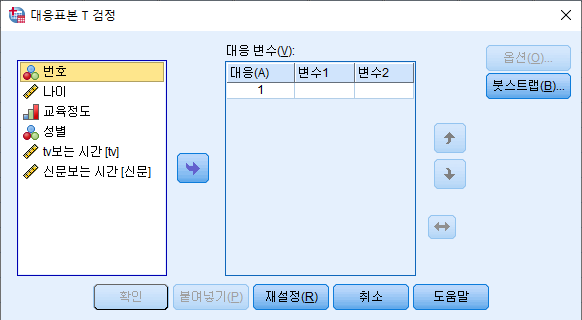 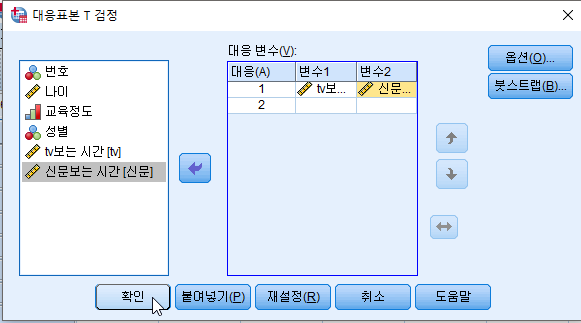 SPSS 출력결과
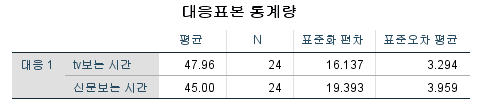 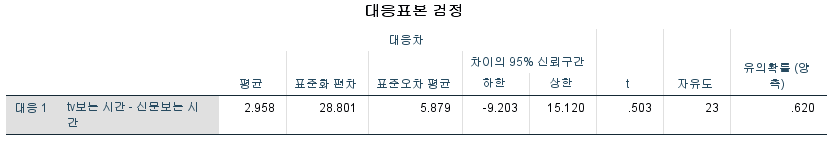 결론: TV시청시간과 신문보는시간에 차이가 없다 (p=0.620)
두 집단의 비교
독립표본 t 검정
대응표본 t 검정
반복측정(repeated measure)의 특별한 경우
여러 집단의 비교
일원배치 분산분석
F 검정
이원배치 이상은 일반선형모형 분석으로 실시
집단의 평균비교요약
학습과제
“기술통계분석.sav’에서 남녀 간에 ‘TV 보는 시간’ 차이가 존재하는 가를 검정하시오.  또한 남녀 간에 ‘신문 보는 시간’ 차이가 존재하는 가를 독립표본 t 검정을 하시오. 
“기술통계분석.sav’에서 ‘교육정도’ 간에 ‘TV 보는 시간’ 차이가 존재하는가를 검정하시오. 또한 ‘교육정도’ 간에 ‘신문 보는 시간’ 차이가 존재하는가를 검정하시오. 그리고 차이가 있다면 어떤 집단 간에 차이가 있는지를 사후분석 하시오.
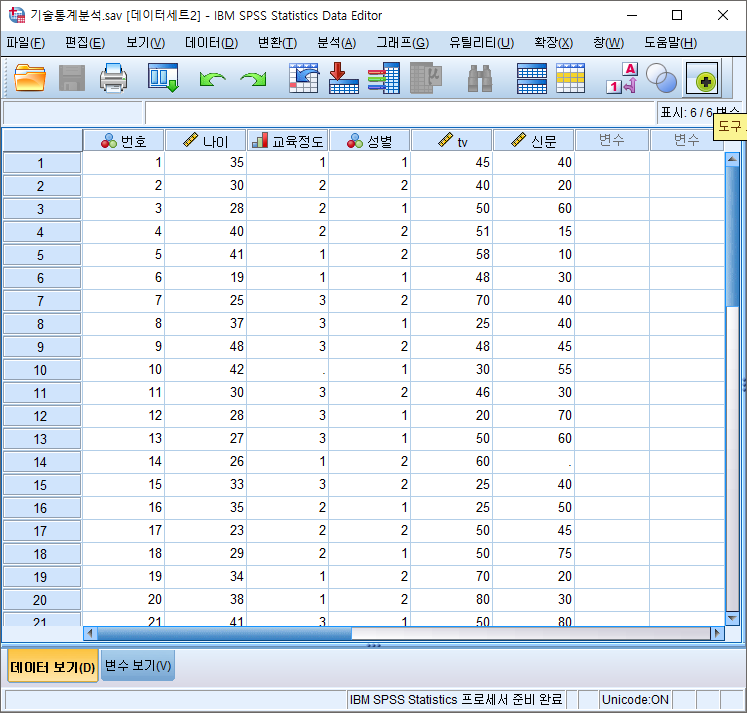